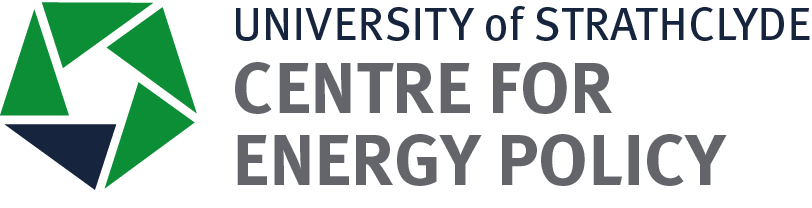 Funding UK Residential Energy Efficiency
The Economy-wide Impacts of ECO and its Alternatives
Antonios Katris, Karen Turner and Jamie Stewart
Centre for Energy Policy
University of Strathclyde
IAEE online conference, 9 June 2021
Dr Antonios Katris
1
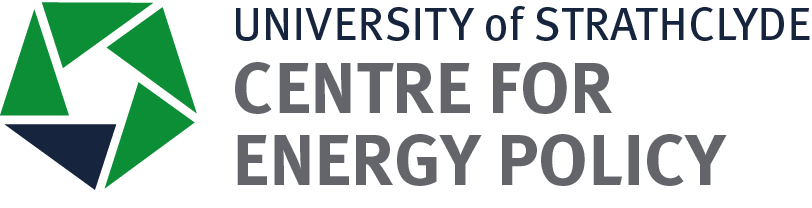 Energy Efficiency in UK policy landscape
Energy efficiency a key component of UK’s effort to achieve net zero greenhouse gas (GHG) emissions by 2050 as stated in UK legislation

Residential energy efficiency part of major policy documents in 2019 and 2020
Climate Change Committee’s (CCC) 2019 ‘Net Zero – The UK’s contribution to stopping global warming’
CCC’s 2020 Sixth Carbon Budget
HM Treasury’s 2020 ‘Net Zero Review: Interim Report’
HM Government 2020 ‘The Ten Point Plan for a Green Industrial Revolution

Clean Growth Strategy states the aim that as many UK homes as possible will reach Energy Performance Certificate (EPC) Band C by 2035
Main focus on able-to-pay households and private rental sector
Dr Antonios Katris
2
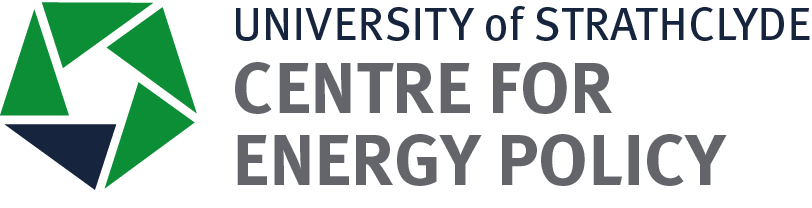 Energy Efficiency in UK policy landscape
To date the most widely tool used to support energy efficiency improvement projects is the Energy Company Obligation (ECO)
Used in Great Britain (not Northern Ireland)
Major energy providers have specific targets set by the energy regulator Ofgem
Need to meet these targets by finding and supporting appropriate energy efficiency improvements projects

In ECO energy companies act as centralised providers of energy efficiency improvements
Multiple relatively short implementation periods (less than 3 years)
Costs passed to the entire customer base – largest consumers pay highest share
Significant administrative and search costs erode the amount directed to retrofitting properties
Fixed costs for specific actions – potential for economic rent, further erodes the amount for retrofittings

Our previous analysis has shown that despite the limitations of how it is implemented, ECO has some positives
Enables substantial economy-wide benefits due to efficiency gains
Avoids negative impacts on low-income households even if efficiency gains do not materialise
Energy Policy paper: Can different approaches to funding household energy efficiency deliver on economic and social policy objectives? ECO and alternatives in the UK
Dr Antonios Katris
3
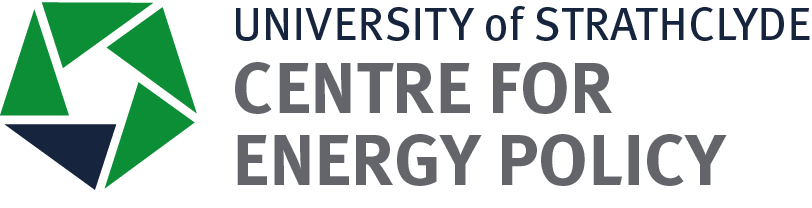 Energy Efficiency in UK policy landscape
Some early indications of a shift in energy efficiency policy
Green Homes grant announced as part of post- Covid-19 recovery package
Some interest to be expanded beyond the initial timeframe

General view within policy community that there are limits to what can be passed to consumers via energy bills
Electrification of several services (e.g. transportation, heating) will bring additional costs
Socialising costs via energy bills has the potential to disproportionately affect the lowest income households

Consideration of alternative options to promote residential energy efficiency improvement
Dr Antonios Katris
4
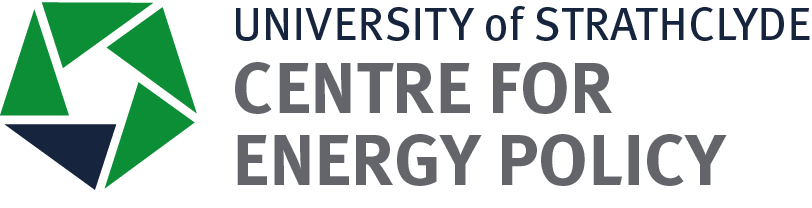 Our methodology
We use the UKENVI CGE model for the UK
Includes all the sectors in the UK economy aggregated in 34 sectors including 5 energy sectors (coal extraction, crude oil extraction, refined petroleum, electricity, gas distribution)
Labour, capital, energy and non-energy (KLEM) intermediates inputs to production
Consumption of energy (in numerous ways) and non-energy goods and services
Competitive goods markets
Rest of EU (REU) and Rest of World (ROW) external regions
Goods from UK and REU ROW imperfect substitutes and exports respond to changes in relative prices

5 household quintiles in the model based on their gross income
HG1 the lowest income quintile
HG5 the highest income quintile

We calibrate the model using a 2016 social accounting matrix (SAM)

Efficiency delivered by 2 UK sectors
‘Construction’ delivers the majority (87.22%) of retrofitting activity (insulations, window replacements etc.)
‘Manufacture of fabricated metal products’ used as a proxy for different heating system installations (12.78% of total activity) 

Total cost and distribution among households of 15-year programme from BEIS internal analyses
Efficiency gains data from National Energy Efficiency Database (NEED)
Dr Antonios Katris
5
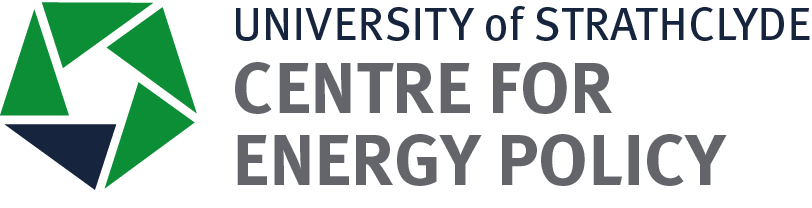 The focus of this work
We consider 4 alternative ways that can be used to promote residential energy efficiency improvements in the UK
Regulations that require households to bring their properties to EPC C (as per stated targets)
Government-issued grants
Interest-free loans (over 5 or 25 years)

Regulation and loans pass the cost to the beneficiary households
Under regulation the cost has to be covered within the enabling stage of the programme (i.e. when retrofitting takes place)
Loans break the cost over multiple years – start when retrofitting takes place so they can exceed the duration of the retrofitting programme
Disposable income of beneficiary households restricted until retrofitting cost has been covered

Grants do not put any pressure on the income of beneficiary households
May lead to government budget deficit
Could be recovered by progressive taxation (e.g. via income tax) – not explored here
Dr Antonios Katris
6
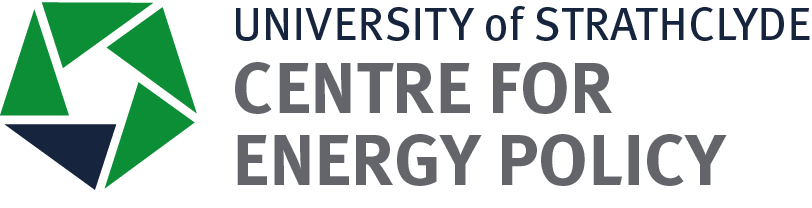 Key findings for 4-year programmes
Funding mechanism does not influence the long-run results
Long-run outcomes affected only by the efficiency gains achieved so common for all funding mechanisms
Transitory impact of the funding mechanism until long-run is reached

In central case Regulation has the potential for greater temporary negative GDP impacts
Large repayment requirements restrict household income and consumption – up to £151million GDP losses by year 3
5-year Loans may also lead to smaller scale transitory GDP losses
Grants and 25-year Loans may help avoid said GDP losses

Transitory GDP losses not necessarily linked to net employment losses
Temporary fall in labour productivity
4-year programmes, similar approach to ECO - £4billion spread equally
Producers expect ongoing activity – exhibit myopic behaviour
Dr Antonios Katris
7
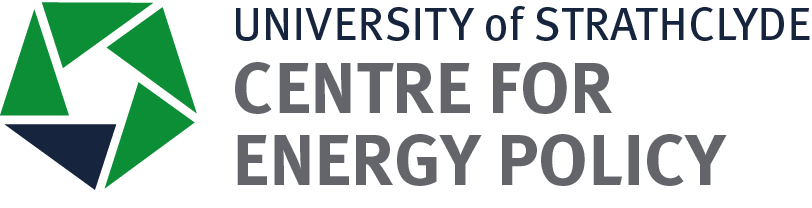 Key findings for 4-year programmes
If no further activity expected after the current 4-year programme negative impacts can be exacerbated
Forward-looking producers lead to significantly larger temporary GDP losses
Even with funding mechanisms where there were no GDP losses at any timeframe

Greatest losses when using 25-year Loans
Linked to household income restrictions for a longer period of time (last repayment in year 28)
Also Grants return temporary GDP losses
Producers aware of rising labour costs and prices (competitiveness losses) and adjust accordingly

Results highlight the importance of proper management of producer expectations
Producers do not expect any further activity – exhibit forward-looking behaviour
Dr Antonios Katris
8
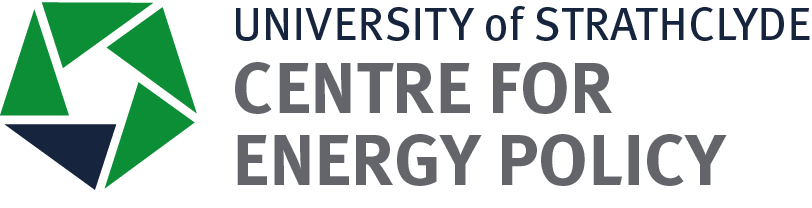 Key findings for 15-year programmes
Longer-term programme helps mitigate the duration of negative impacts 
Compared to short-term programme where producers do not expect further activity
Larger volume of activity means larger disruption to the economy so potential for larger temporary negative impacts

Funding mechanisms affect the magnitude and duration of potential negative impacts
No effect on long-run results
Smaller and shorter losses under Grants but significant increase in government deficit (up to £5billion)

The choice of the funding mechanism is key in a wider net zero context
Can move negative impacts at times where compensated by gains from other actions
Avoid compounding negative impacts from multiple actions
15-year programme to achieve EPC C by 2035
One-off programme – producers exhibit forward-looking behaviour
Dr Antonios Katris
9
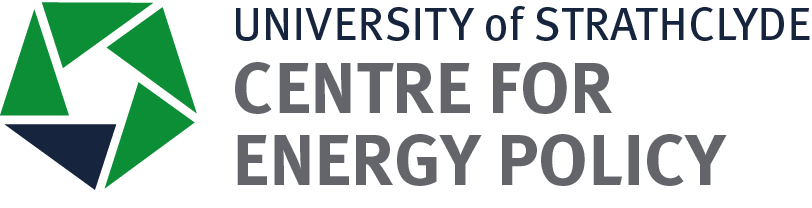 Key findings for 15-year programmes
Early action means large skilled labour requirements in first 3 years
135,000 FTE skilled workers in year 1
No efficiency gains to counter negative pressures in economy due to rising labour costs
But support in single parliamentary term(5 years) enables over 64% of potential efficiency 

Shorter and smaller GDP losses with late action
Small early costs and compounding efficiency gains help mitigate economic pressures when bulk of activity takes place
If no support in last parliamentary term then on 35% of efficiency gains possible

Steady action seems a good compromise
Smooths out labour requirements and negative GDP impacts
Key challenge necessary policy support at least through 3 parliamentary terms
Important implications of the distribution of activity across the duration of the programme
Dr Antonios Katris
10
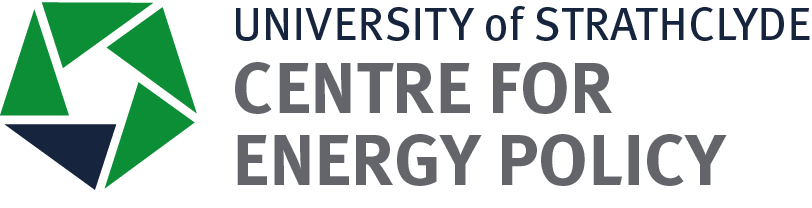 Key take-home messages
All implementation approaches and funding mechanisms can deliver long-term economy-wide gains if the efficiency gains are achieved
The funding mechanism only affect the transition of the economy until the long-run
Using the appropriate funding mechanism helps time any negative impacts in periods where mitigated by/not compounding with other net zero actions

Short-term programmes can deliver positive economy-wide outcomes in many timeframes if there is expectation that the retrofitting activity will continue
Managing the producers’ expectations is very important
Lack of confidence on continuing retrofitting activity can lead to significant negative impacts over long periods

Long-term programmes can help remove any uncertainties over the future of retrofitting activity
Larger volume of activity could lead to larger negative impacts
Over shorter time periods 

Timing the activity within the duration of a long-term programme is key
Large skilled labour requirements and wider economy-wide pressures could manifest if most of activity takes place at very early stages
Delaying action posses the risk of no political support and funding by the time that most of the activity should take place
Dr Antonios Katris
11
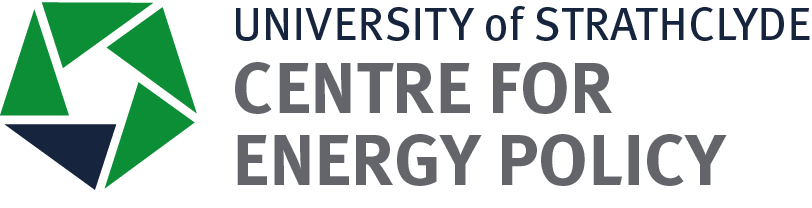 Thank you!
For any further questions please contact:
antonios.katris@strath.ac.uk
Dr Antonios Katris
12
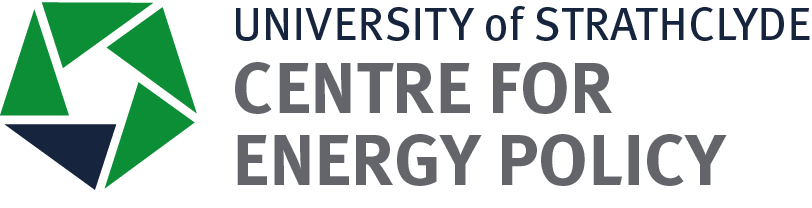 The focus of this work
We explore 2 different approaches in which energy efficiency improvement programmes could be implemented
All funding mechanisms considered for both approaches
£4,100 cost per household, each retrofitted property becomes 17.2% more energy efficient

Short-term 4-year programmes, in line with the current approach used for ECO
£4billion total funds available for retrofittings, equally spread across the entire duration
Two bounding distributions of funds – the entire amount to the lowest income (HG1) households or equally spread to the more able-to-pay households (HG2-5)
Central case: UK production sectors expect another programme to follow after the end of the current one – exhibit myopic behaviour 

Long-term 15-year programme to achieve 2035 EPC C goal
£68.5billion total funds – distribution to households provided by BEIS internal analyses close to equal
Early, steady and late action scenarios with funds allocated appropriately throughout the programme
No expectation for another programme afterwards – producers exhibit forward-looking behaviour
Dr Antonios Katris
13
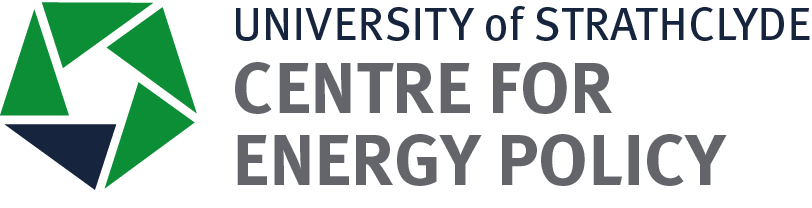 Key findings for 4-year programmes
Lower energy bills enable real income gains for households 
£25.58 per household per year gains for HG1 households when the entire amount directed to HG1
Between £10.36 (HG2) and £19.3 (HG5) per household per year when HG2-5 households retrofitted
Average gains here, in practice concentrated in retrofitted households

Real income gains trigger a sustained wider economic expansion
Greater expansion when HG2-5 households retrofitted - same efficiency improvement of entire household stock but savings over higher consumption
£86.7million (0.0049%) sustained GDP gains with 1,545 net increase in FTE jobs
Reduced to £63.4million (0.0036%) with 957 FTE jobs when HG1 properties retrofitted 
Between £8.8million and £13.3million government budget savings

Retrofitting HG2-5 households leads to societal return of 0.39 FTE jobs per £million spent
Alternatively 2,541 FTE jobs per % unit of efficiency gains
0.24 FTE jobs per £million spent or 1,574 FTE jobs per % unit of efficiency gains when HG1 retrofitted

Variations in the cost of labour play a key role in the long-run results 
For our central case we assume fixed labour supply and wage bargaining where nominal wage is inversely related to the unemployment rate
When wage pressures removed (fixed nominal wage), maximum GDP gains can reach £300million (0.018%) along with 5,360 FTE jobs (1.34 FTE jobs per £million spent or 8,816 FTE jobs per % unit of efficiency gains)
Dr Antonios Katris
14
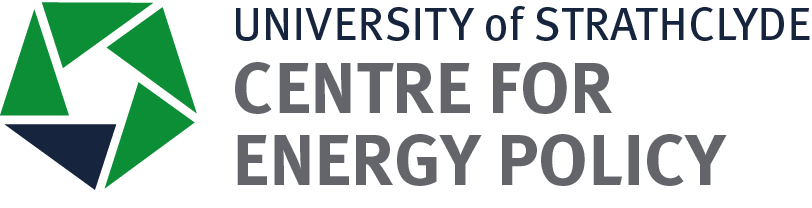 Key findings for 15-year programme
Uncertainties linked to the future of energy efficiency can be removed by announcing longer-term programmes

15-year £68.5billion programme leads to greater household income gains
£100.52 per household per year for HG1 households
£271.58 per household per year for HG5 households

Larger household income gains trigger greater long-run economy-wide impacts
£1,285million sustained GDP gains (0.07%)
22,545 new FTE jobs – 0.33 FTE jobs per £million spent or 2,167 FTE jobs per % unit of efficiency gains

Again better outcomes in the absence of increasing labour costs (fixed nominal wage) 
£4,416million sustained GDP gains and 78,582 new FTE jobs
1.15 FTE job per £million spent – 7,552 FTE jobs per % unit of efficiency gains
Dr Antonios Katris
15